Lección 04
27 de abril 2024
DEFENDAMOS LA VERDAD
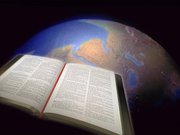 TEXTO CLAVE: Juan 3:14, 15
Escuela Sabática – 2° Trimestre de 2024
I. OBJETIVO: ¿Qué aprender?
Ser un discípulo fiel, que defiende la verdad que proviene de Dios mediante su palabra escrita.
APRENDIZAJE  POR  NIVELES:
SABER  entender sobre como defender la verdad en situaciones difíciles.
SENTIR el deseo de defender la verdad de la Palabra de Dios.
HACER la decisión de prepararse para defender la verdad y defenderla con humildad.
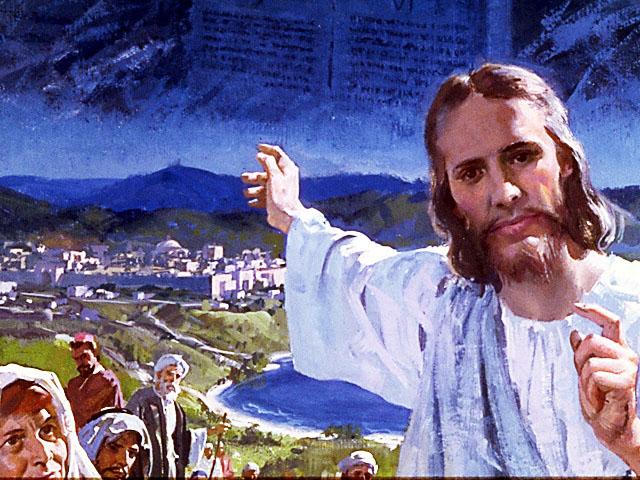 EL MÉTODO, O ESTRATEGIA M.: ¿Cómo aprender? 
¿Qué camino seguir con el alumno?
1° MOTIVA: ¿Qué debo SER?
 Motivar el logro de una capacidad, un aprendizaje; a SER semejante a Cristo Jesús en su carácter. 

2° EXPLORA: ¿Qué debo SABER?
Buscar información, con preguntas, procesarlo, comprender, sintetizar y generalizar.

3° APLICA: ¿Qué debo SENTIR?
Sentir el deseo de aplicar los conocimientos descubiertos en la vida.

4° CREA: ¿Qué debo HACER?.
Tomar la decisión  de crear oportunidades para vivir lo aprendido y compartirlas.
LA ESTRATEGIA METODOLÓGICA. 
¿Qué recomendación nos da Dios?
“La escuela sabática, cuando es bien dirigida, es uno de los grandes instrumentos de Dios para traer almas al conocimiento de la verdad. No es el mejor plan que solo los maestros hablen. Ellos deberían inducir a los miembros de la clase a decir los que saben. Y entonces el maestro, con pocas palabras y breves observaciones o ilustraciones debería imprimir la lección en sus mentes.” (Consejos sobre la Obra de la Escuela Sabática, 128)

“Cada ser humano, creado a imagen de Dios, está dotado de un facultad semejante a la del Creador: la individualidad, la facultad de pensar y hacer… que sean pensadores y no meros reflectores de los pensamientos de otros… dirigirlos a las fuentes de la verdad, a los campos abiertos a la investigación en la naturaleza y en la revelación.” (Educación 17)
II. MOTIVAR: ¿Cómo despertar interés y cómo enseñar?
Con preguntas motivadoras, presentando necesidades y casos de la vida:
¿A qué periodo profético se refiere  Daniel 7:23- 25?

¿Quiénes recibirán la corona de la vida?

 ¿Cómo permanecer firme en la defensa de la verdad?
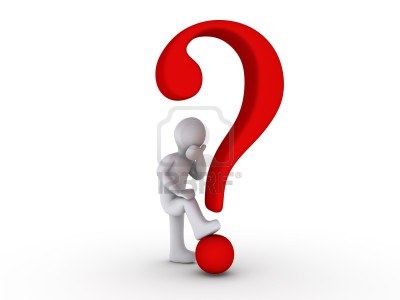 III. EXPLORA: 1.¿A qué periodo profético se refiere  Daniel 7:23- 25? Daniel 7:23- 25; Apocalipsis 12:6
La profecía revelada al profeta Daniel, nos habla del cuarto reino en la tierra, en ese periodo, ocurriría lo siguiente: “Hablará palabras contra el Altísimo, a los santos del Altísimo quebrantará y tratará de cambiar los tiempos y la Ley. Y serán entregados en su mano por un tiempo, dos tiempos y medio tiempo.” (Dan. 7:25)
“Los 1260 días, o un tiempo, tiempos y medio tiempo de Apocalipsis 12:6, 14 se refiere al mismo periodo.”(GEB 39) En este periodo hubo persecución.
“Desde el año 538 hasta 1798, cuando el general Berthier de Napoleón, expulsó al papa de Roma.”(Id)
2. ¿Quiénes recibirán la corona de la vida? Apocalipsis  2:10; Judas 1:3, 4
“Cuando Jesús reveló a sus discípulos la suerte de Jerusalén y los eventos de las segunda venida, también predijo lo que experimentaría su pueblo… Los seguidores de Cristo habrían de recorrer la misma senda de humillación y sufrimiento.” (CC 28)
“Los cristianos sufrieron... Muchísimos sellaron su testimonio con su sangre.”.
“Recordaban que su Maestro había dicho que cuando fuesen perseguidos por causa de Cristo debían alegrarse en gran manera, pues grande sería su galardón en los cielos… Del trono de Dios escucharían la voz: ‘Sé fiel hasta la muerte, y yo te daré la corona de la vida” (CC 29)
3. ¿Cómo permanecer firme en la defensa de la verdad? Hechos 5:28- 32; Apocalipsis 3:11
El como defender la verdad es importante. El como, nos puede enseñar los mártires cristianos, como: los discípulos, Juan, Santiago, Pablo, Policarpo que conocía al apóstol Juan, Juan Wiclef, los valdenses y otros
Ellos recibieron principios y valores de Dios, como: la lealtad, amor, “la obediencia a la autoridad de las Escrituras… “Su mente estaba saturada de historias de fe y coraje de la Biblia.” (GEB 41)
“Con palabras de fe, paciencia y esperanza, se animaban unos a otros para soportar la privación.” (CC 29)
[Speaker Notes: .]
IV. APLICA:¿Qué debo sentir al recibir estos conocimientos?
El deseo de ser leal a Dios, conociendo la Verdad y defendiendo con firmeza y amor.
	¿Deseas ser leal a Dios hasta la muerte?
    ¿Cuál es tu decisión?

V. CREA: ¿Qué haré para compartir esta lección la próxima semana? Crear  oportunidades para compartir las enseñanzas de la verdad de Dios y como defenderla. Amén
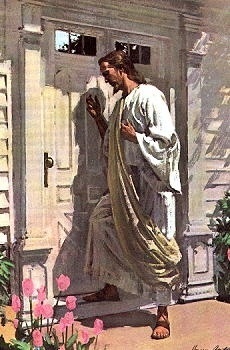 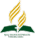 Recursos
Escuela Sabática
Créditos
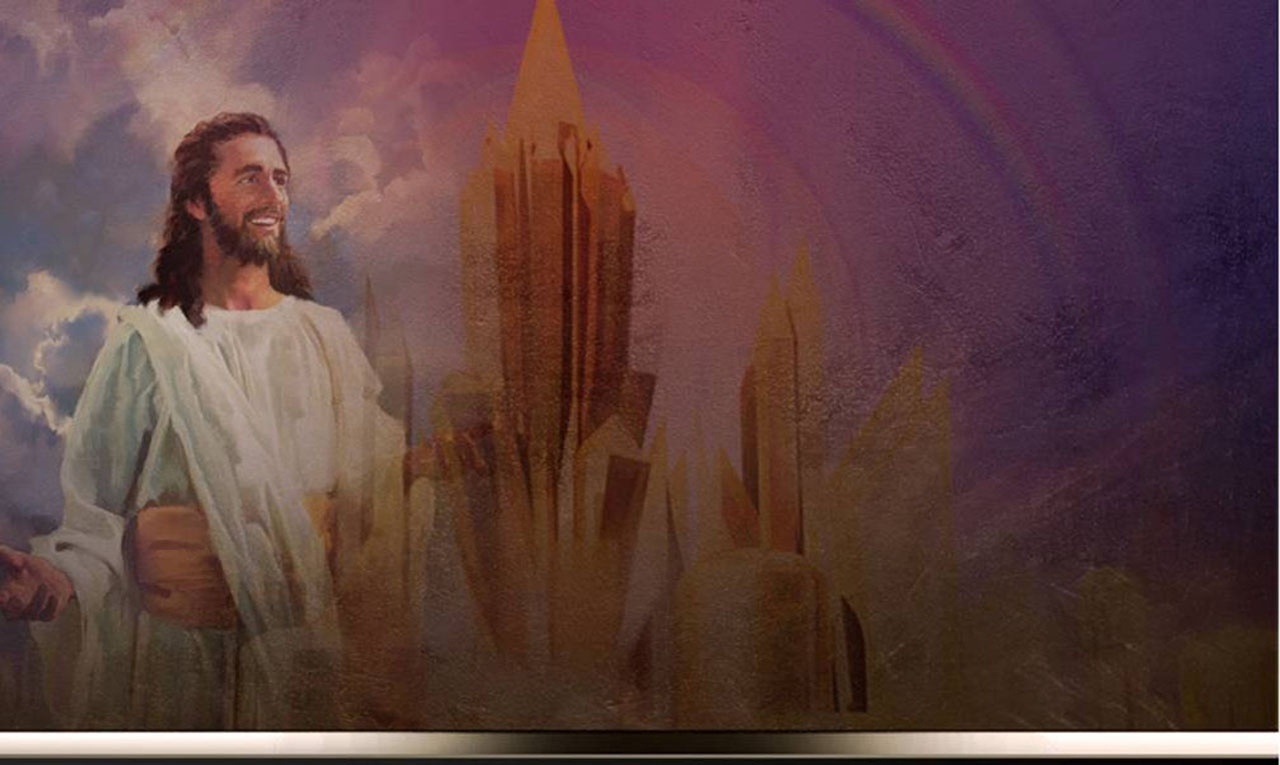 DISEÑO ORIGINAL
Lic. Alejandrino Halire Ccahuana 
http://decalogo-janohalire.blogspot.com/p/escuela-sabatica.html 

Distribución
Recursos Escuela Sabática ©

Para recibir las próximas lecciones inscríbase enviando un mail a:
www.recursos-biblicos.com
 Asunto: Lecciones en Powerpoint


RECURSOS ADVENTISTAS
Recursos gratuitos 

http://decalogo-janohalire.blogspot.com/

https://www.slideshare.net/ahalirecc